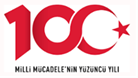 SYY243-KARŞILAŞTIRMALI SAĞLIK SİSTEMLERİ ve SAĞLIK POLİTİKALARI
ULUSLARARASI SAĞLIK KURULUŞLARI
6.HAFTA
Dr.Öğr.Üyesi Aslı KAYA
1948 yılında yayımlanan “İnsan Hakları Evrensel Bildirgesi”, sağlık hizmetlerinden yararlanmayı bir insan hakkı olarak görmektedir. 1970 yılında geliştirilen bildirge, bu hakkın herkese sağlanabilmesi için ülkelerde sağlık örgütlerinin etkinliğinin artırılmasının önemini ortaya koymuştur. Ancak bazı ülkelerde sağlık örgütlerinin çabaları, çoğu sağlık sorunlarını çözmede yeterli olmayınca; bu durum sağlık alanında uluslararası işbirliğinin yapılması gerektiğini ortaya koymuştur. Böylece çeşitli alanlarda uluslararası sağlık hizmeti yapan kuruluşlar ortaya çıkmıştır.
IPO (International Health Organization)Uluslararası Halk Sağlığı Örgütü
Sağlıkla ilgili ilk uluslararası örgüttür. 
1907 yılında kurulmuştur. 
1952 yılında kurucu üyelerin istifası ile kapanmıştır
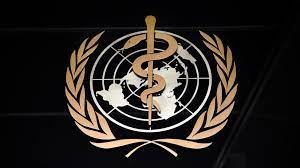 WHO (WORLD HEALTH ORGANIZATION) Dünya Sağlık Örgütü
II.Dünya Savaşı’ndan sonra 1948’de Birleşmiş Milletler tarafından kurulmuştur. 
Irk, milliyet, din ve cinsiyet ayrımı gözetmeksizin tüm insanları ve ulusları, en yüksek sağlık düzeyine ulaştırmak ana ilkelerindendir.
GÖREVLERİ:
Ülkelerin sağlık kuruluşlarını güçlendirmek.
Bulaşıcı hastalıklarla savaşmak, aşı, serum ve ilaçlar sağlamak.
Ana-çocuk sağlığı ve aile planlaması konularında çalışmalar yapmak.
Ruh sağlığına önem vermek.
Halk sağlığı eğitim programları oluşturmak ve geliştirmek
Sağlıkla ilgili bilimsel araştırmalar yapmak, geliştirmek ve araştırmaları desteklemek.
Temiz su kaynaklarından yararlanma konusunda planlar geliştirmek ve ülkelere destek vermek. 
Epidemiyoloji ve istatistik hizmetleri geliştirmek.
UNICEF(UNITED NATIONS INTERNATIONAL CHILDRENS EMERGENCY FUND) Birleşmiş Milletler Çocuklara Yardım Fonu
Çocukların sağlık, beslenme, eğitim ve genel esenlik düzeyini yükseltmeye yönelik ulusal çabalara destek olmak amacıyla
1945’ de kurulmuştur. Merkezi New York’tadır.
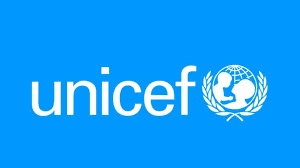 GÖREVLERİ:
Kırsal bölgelere götürülecek ana-çocuk sağlığı programları hazırlamak.
Sağlığa erişimi kolaylaştırmak, köylüyü sağlık tesislerini korumaya yöneltmek.
Doğum öncesi ve sonrası beslenme ve aşılama konularında eğitimler yapmak.
Öğretmenler yetiştirilmesine yönelik eğitimleri düzenlemek ve desteklemek. 
Okul yapımına, ders kitaplarının basımına destek vermek. 
Aile planlaması ve beslenme programları düzenlemek ve bunları yaygınlaştırmak
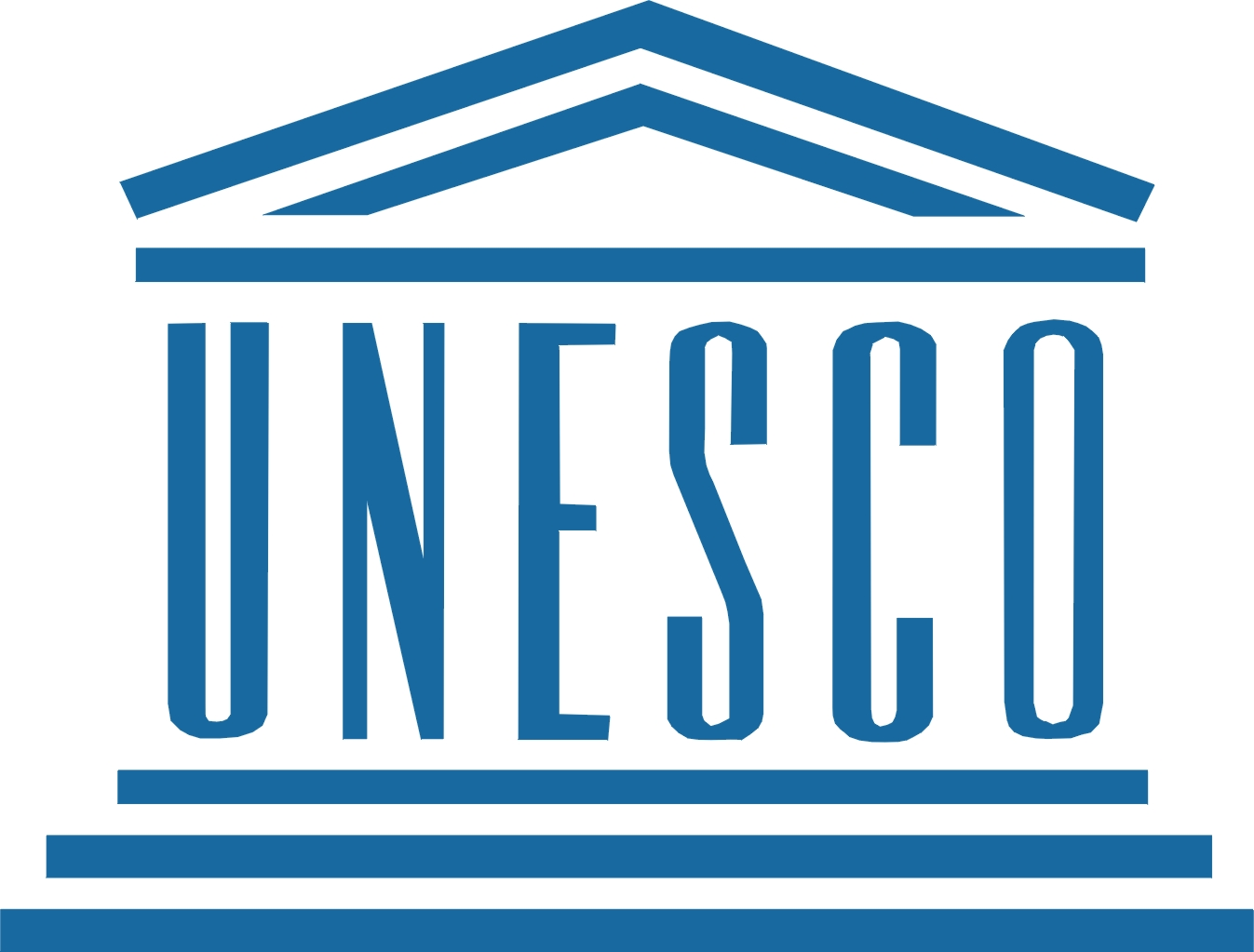 UNESCO (UNITED NATION EDUCATION SCIENTIFIC AND CULTUREL ORGANIZATION) Birleşmiş Milletler Eğitim, Bilim, ve KültürOrganizasyonu
1946 yılında eğitim, bilim ve kültür alanında uluslar arası işbirliği sağlayarak dünya barışına katkıda bulunmak amacıyla kurulmuştur. 
GÖREVLERİ: 
Dünyada okur yazar oranını yükseltmek. 
Ülkelerin eğitim düzeylerini yükseltmek, uluslararası barışı sağlamak. 
 Temel ve teknik eğitimde görev alacak öğretmenleri yetiştirmek. 
Önemli sanat olaylarını desteklemek. 
Tiyatro, sinema televizyon ve basın gibi sanatla ilgili iletişim araçlarının gelişmesi amacıyla araştırmalara yardım etmek. 
Var olan kültür varlıklarını korumak.
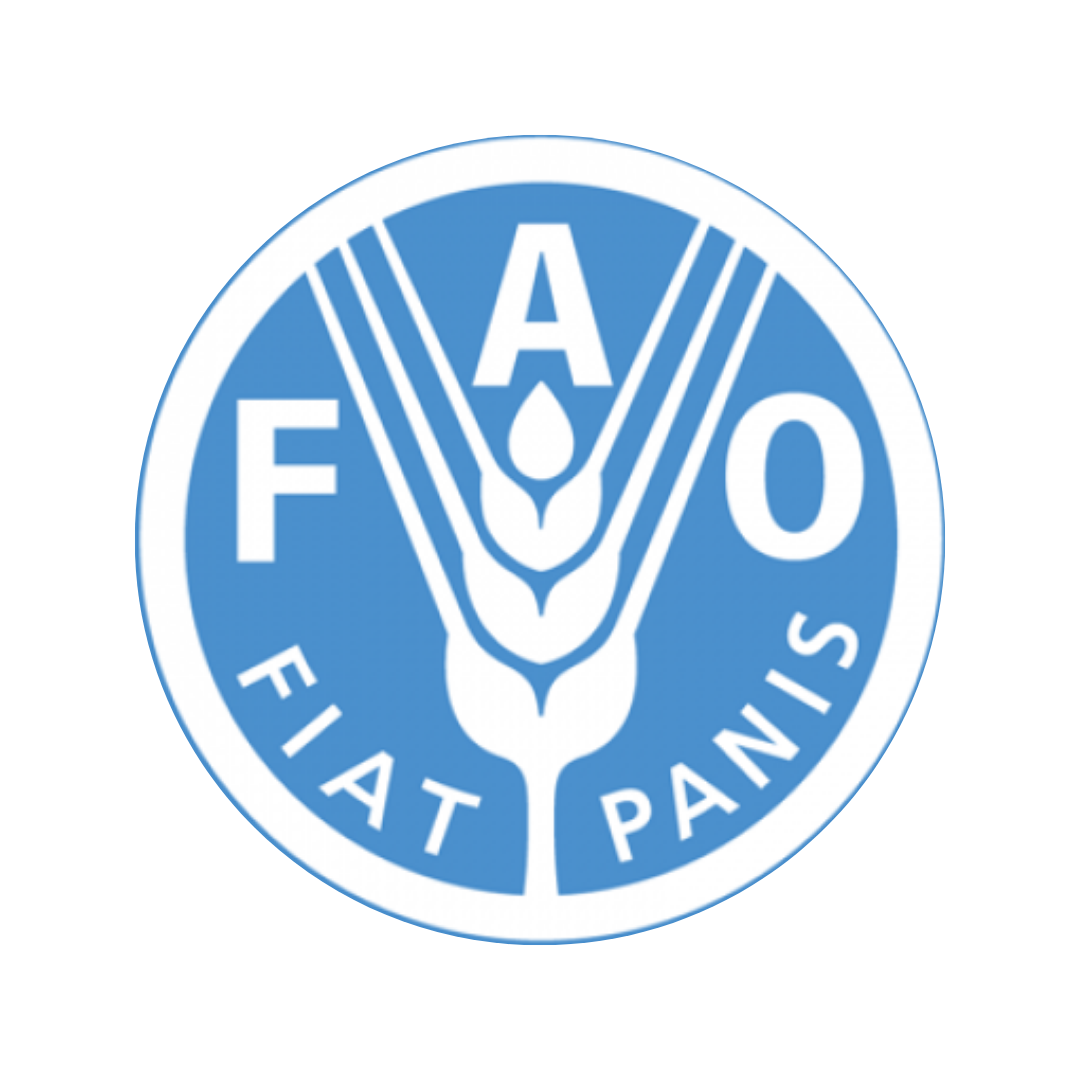 FAO (FOOD AND AGRICULTURAL ORGANIZATION OF THE UNITED NATIONS)Birleşmiş Milletler Gıda ve Tarım Örgütü
1945 yılında kurulmuştur, merkezi Cenevre’dedir.
İnsanların açlığına çare bulmak, beslenme düzeyini yükseltmek, yeterli gıda üretilmesine katkıda bulunmak, gereksinimi olan ülkelere yardımda bulunmak amacı ile kurulmuştur.
Gıda ve tarım ürünlerini etkileyen çevre kirliliği ile ilgili diğer uluslararası kuruluşlarla işbirliği yapmak. 
Daha iyi tohum geliştirme, ürün toplama ve depolama konularında rehberlik etmek. 
Gelişmekte olan ülkelerdeki tarımla ilgili projeleri desteklemek. 
Tarım ve hayvancılık sektörüne zarar veren unsurlarla savaşmak. 
Dünyadaki balık üretimini arttırmak için projeler hazırlamak.
ILO(INTERNATIONAL LABOUR ORGANIZATION)Uluslararası Çalışma Örgütü
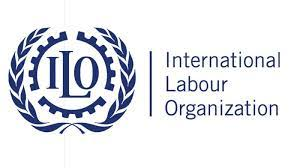 1919’da Versalles Barış Antlaşması ile kurulmuştur.
GÖREVLERİ:
Bütün dünyada işçilerin çalışma koşulları ve yaşam düzeylerini geliştirmeyi amaçlar.
Ülkelerin çalışma yasalarında ve bu alana ilişkin uygulamalarda standartları geliştirmeye çalışır.
Bu amaçla sosyal politikalar, iş gücü eğitimi ve kullanımı konularında teknik yardım sağlar.
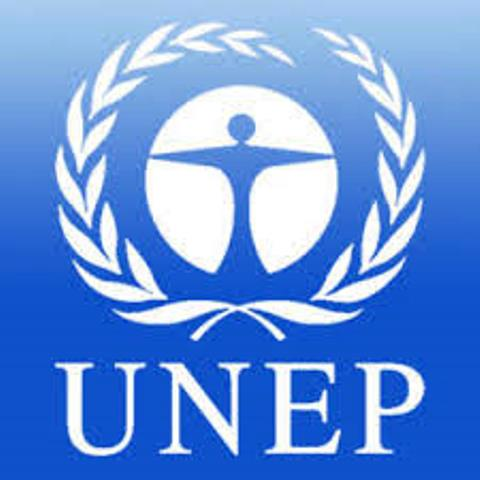 UNEP (UNITED NATIONS ENVIORNMENT PROGRAMME)Birleşmiş Milletler Çevre Programı
1973 yılında Birleşmiş Milletler kapsamındaki çevre koruma çalışmalarına yön vermek ve bu çalışmalarda eşgüdüm sağlamak için oluşturulmuştur.
Oluşturulan uluslararası gözlem sistemi, üye ülkelerin önemli çevre tehlikeleri konusunda bilgilenmesine ve gereken önlemleri almasına olanak sağlar.
Doğal afetlere ve başka felaketlere uğrayan ülkelere yönelik uluslararası yardım çalışmalarında eşgüdüm sağlar.
Doğal afetlere uğrama olasılığı bulunan bölgelerde stok oluşturarak ve doğal kaynakların etkin biçimde kullanılmasını sağlayarak üye ülkelerin afetlerle savaştaki etkinliğini arttırmaya çalışır.
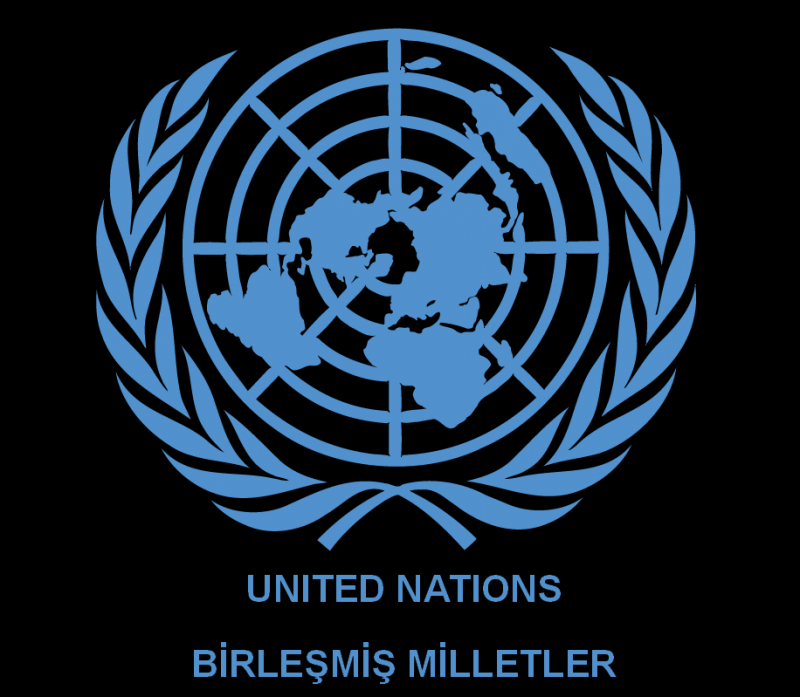 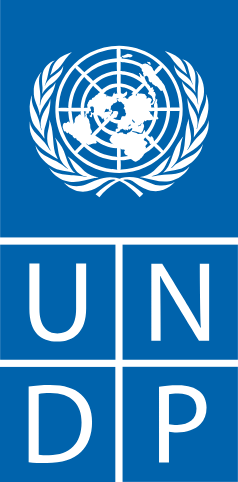 UNDP (UNITED NATION DEVELOPING PROGRAMME) Birleşmiş Milletler Kalkınma Programı
BM’in küresel kalkınma kuruluşudur.
AMACI
İşbirliği yaparak ülkelerin sosyal, ekonomik ve kültürel bakımdan kalkınmasına yardım etmek, 
Kalkınmakta olan ülkelerin yardımlara ulaşmasını ve bunları etkin kullanmalarına destek sağlamaktır.
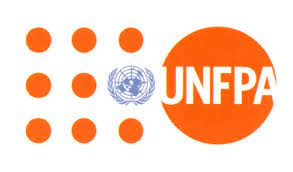 UNFPA (UNITED NATION FUND FOR POPULATION ACTIVITIES) Birleşmiş Milletler Nüfus Etkinlikleri Fonu
1969 yılında, nüfus ve aile planlaması gereksinimlerini karşılayacak kapasiteyi yaratmak, hükümetlere nüfus politika ve programları geliştirmede yardımcı olmak ve uygulamada mali yardımda bulunmak amacı ile kurulmuştur. 
GÖREVLERİ 
Hızlı nüfus artışı ile ilgili sorunlara dikkat çekmek ve nüfus verilerini ve dinamiklerini incelenmek. 
Nüfus politikalarını belirlenmek, değerlendirmek ve uygulanmak. 
Aile planlaması, cinsel sağlık ve üreme sağlığı programları geliştirilmesine katkıda bulunmak. 
Talepte bulunan gelişmekte olan ülkelere nüfus problemlerini çözmede yardımcı olmak.
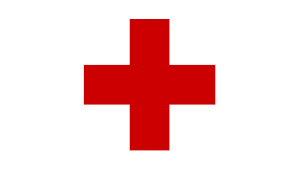 RED CROSS Kızıl Haç
1863 yılında 16 ülke yaralı askerlerin tedavisinde uygulanacak düzenlemeleri belirleyen Cenevre Antlaşmasını imzalaması Kızıl Haç’ın temelini oluşturur.
1919 yılında Kızıl Haç dernekler birliği şeklinde kurulmuştur.
Bu derneklerin kapatılması sonucu 1982’de Kızıl Haç olarak devam etmiştir.
AMAÇLARI: 
Sel, deprem, yangın gibi afetlerde yardımda bulunmak
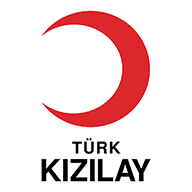 KIZILAY
1877’de Marko paşa’nın başkanlığında ‘yaralı ve Hasta Askerlere Muavenet Cemiyeti’ adı altında çalışmaya başlamıştır.
Abdülhamit cemiyetin adını ‘Osmanlı Hilali Ahmer Cemiyeti ‘ olarak değiştirmiştir.
Cumhuriyetin ilanından sonra adı ‘Türkiye Cumhuriyeti Kızılay Cemiyeti’ olarak kabul edilmiştir.
KIZILAY
Amaçları:
Felaketler karşısında (yangın, deprem) yurt içinde ve yurt dışında yardımda bulunmak.
Ülkenin sağlık sorunları ile ilgilenmek.
Kızılhaç’a üye devletlere gereksinimleri dahilinde yardım etmek
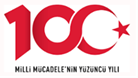 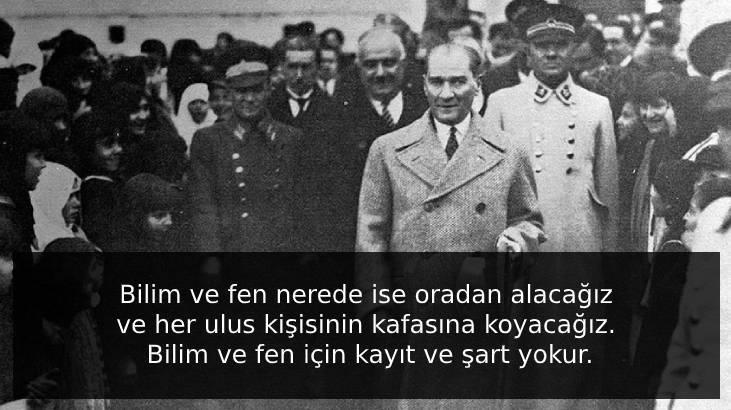